Náboženství Marijců a Permijců
RLB34 Pravěká náboženství Evropy


Jan Reichstäter
Uralské národy – Ugrofinové a Samojedi
ugrofinský prajazyk 4000-3000 př.n.l. 
    (soutok Volhy a Kamy)
permskofinská jednota 3000-2000 př.n.l. (kultura hřebenové keramiky)


kulturní dichotomie (viz červená linie): 
JZ - Permofinové 
(stálá sídla + zemědělství; kněžská kolegia, posvátné háje + stavby, oběti koní a dobytka)
                        vs.
SV - Sámové, Ugrové, Samojedi 
(kočovnictví + pastevectví; šamanismus, kosmický strom, kult medvěda)
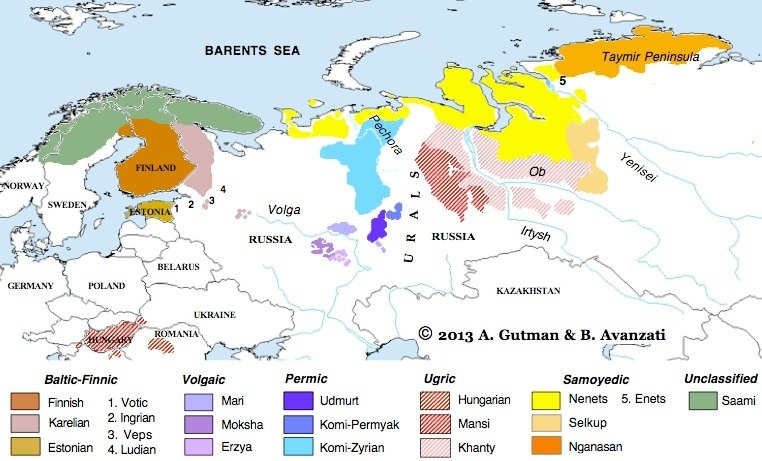 Pohanství u Ugrofinů v Povolží
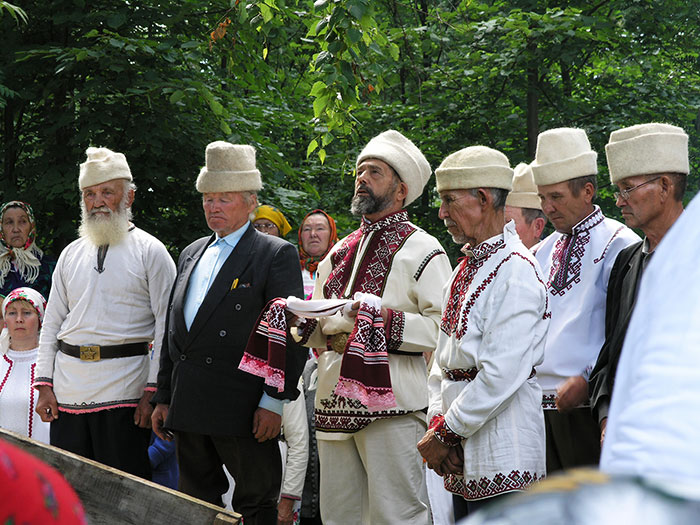 Marijci (Čeremisové) 
ca. 600 000 lidí; 
pohanství 12%, křesťanství 67%; biritualita/afiliace k pohanství ca. 11%




Udmurti (Votjaci) 
ca. 637 000 lidí
pohanství 5%, křesťanství 40%; biritualita/afiliace k pohanství ca. 40%
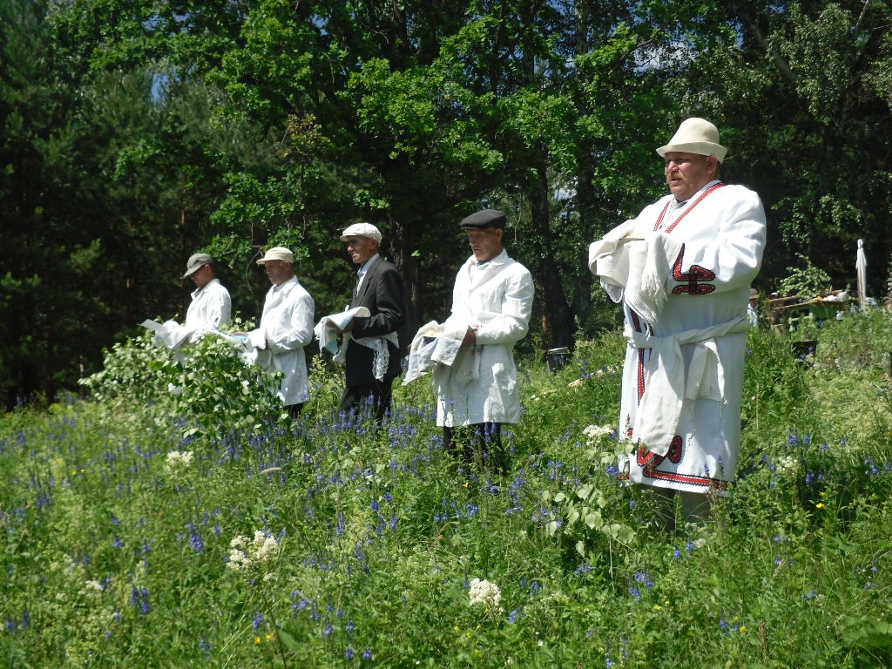 Marijci a Udmurti – interetnické kontakty ve středním Povolží
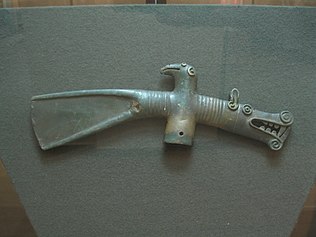 1) vlivy Indoíránců - sousedství 3000 př.n.l.-400 n.l.: 

ananinská kultura – 900-200 př.n.l. v oblasti mezi Vjatkou a Kamou (metalurgie skýtského typu); 

Hérodotos (5. století př.n.l.) – na S od Skýtů „Androfágové“ (= Mordvinové) a „Budinové“ (= Udmurtové);

tatarské etnonymum Ar („Udmurt“) možná ze st. írán. Árya (= název města Arsk v Tatarstánu na V od Kazaně);
Bronzová sekera (ananinská kultura) – 5.-4. století př.n.l.
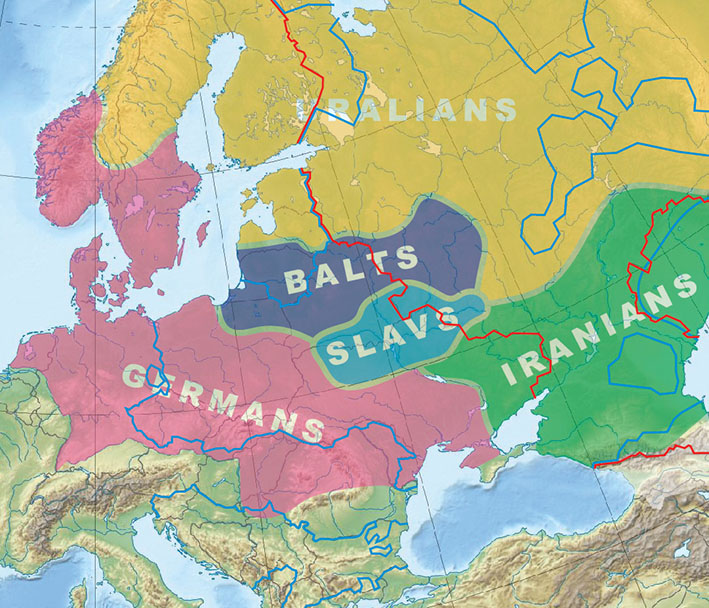 Etnická situace kolem přelomu letopočtu na území současného evropského Ruska (červené linie) a autonomních republik (modré linie); přibližný rozsah areálu ananinské kultury doby železné (žlutě)
Marijci a Udmurti – pohanství ve středním Povolží
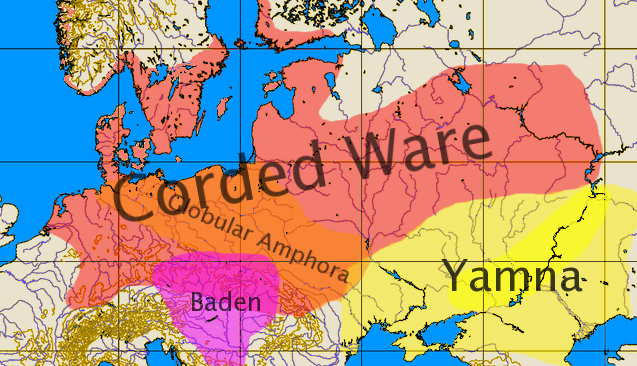 2) vlivy Baltoslovanů – sousedství 2000 př.n.l.-700 n.l. 
(fin. Perkele „ďábel“, est. Porgu „peklo“, marij. Peri „ďábel“ – lit. Perkūnas, lot. Pērkons, slov. Perun)

expanze Rusů od 12.-13. století: 
-Novgorodská Rus od S (osídlování povodí Vjatky)
-Moskevská Rus od Z (pevnost Nižnij Novgorod založena 1221);

Sigismund von Herberstein (Rerum Moscoviticarum Commentarii, 16. století):
„Čeremiský [= Marijský] lid obývá lesy pod Nižným Novgorodem. Mají vlastní dialekt a následují učení Machometovo ... Tento lid, který nemá žádná stabilní obydlí, obývá rozsáhlý region od Vjatky po Kamu. Všichni, ženy i muži, jsou výjimečně rychlí v běhu a velmi zdatnými lučištníky, nikdy neodkládajícími luk z rukou; a takové je jejich potěšení z tohoto nástroje, že nedají dítěti jídlo, dokud nestrefí značku z jejich luků (II, 47-48);
IE kultury šňůrové keramiky (červeně) a jámových hrobů (žlutě) a jižní linie ugrofinského areálu (zeleně) - situace v 3. tisíciletí př.n.l.
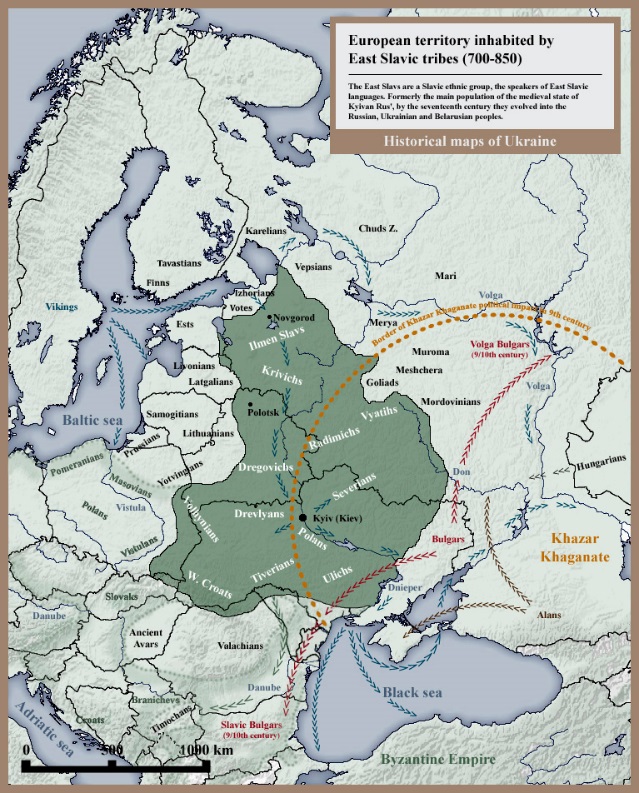 Slovanské kmeny počátkem staroruského období (zeleně), území Marijců a Udmurtů (červeně) a stepní teritoria Chazarů a Bulharů (oranžově) - situace v 9. století
Marijci a Udmurti – pohanství ve středním Povolží
3) vlivy Turkitů  – nadvláda 400-1600 n.l. 

5.-13. století nadvláda Chazarů a Bulharů; 

13.-16. nadvláda Tatarů (Zlatá horda a Kazaňský chanát) 

1552 – Ivan IV. Hrozný dobývá tatarskou Kazaň – exodus Marijců, Udmurtů a Mordvinů mezi Kamu a Ural
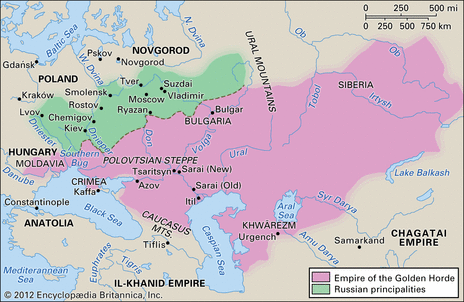 Říše Zlaté hordy (fialově), ruská knížectví (zeleně) a kmenová území Marijců a Udmurtů (červeně) 
- situace ve 13. století
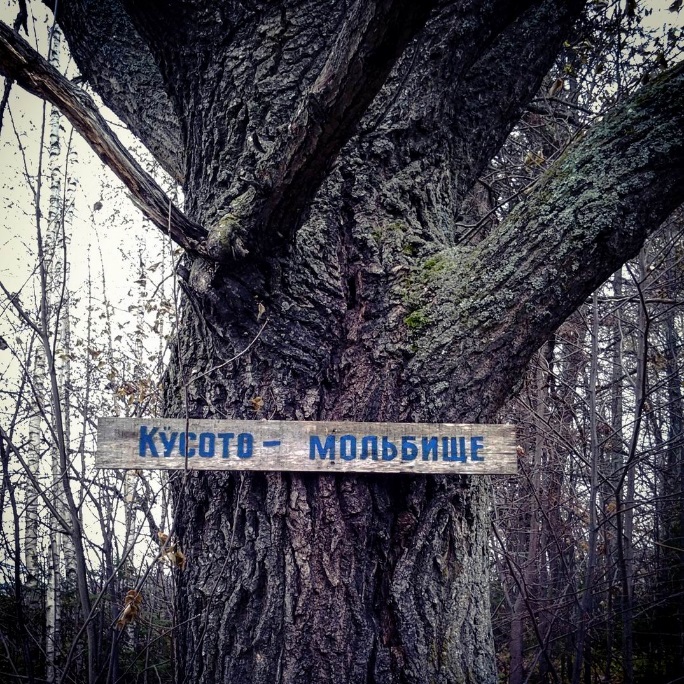 Náboženství - polyteismus
pojem „náboženství“: 
Marijci čimarij jüla „původní marijská víra“ 
VS. 
Udmurti udmurt vös „udmurtská modlitba (oběť, zákon)“


kult: 
Marijci přes 200 různých bohů, duchů, démonů (Thomas Sebeok – Frances Ingemann)
VS. 
Udmurti – přes 40 různých bohů, duchů a démonů (Grigorij Verešagin); 


prameny:
poznatky téměř výhradně z etnologické literatury 1850-2000;
marij. kusoto = rus. mol‘bišče „posvátný háj“
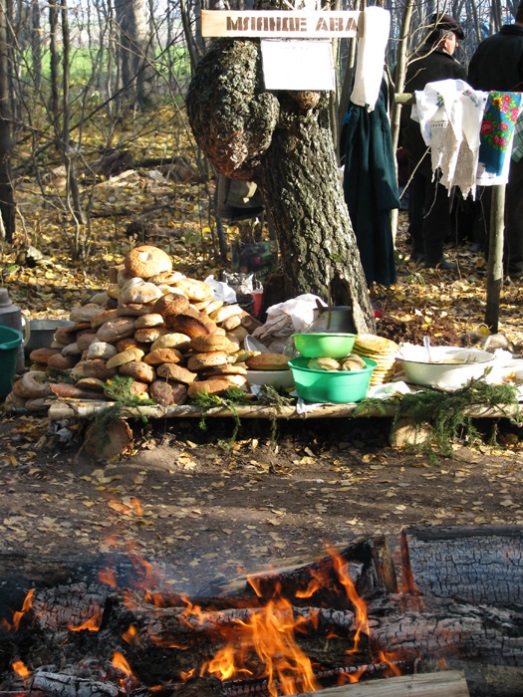 Rituál v kusoto u obětního stromu jedné z „matek“
Náboženství - polyteismus
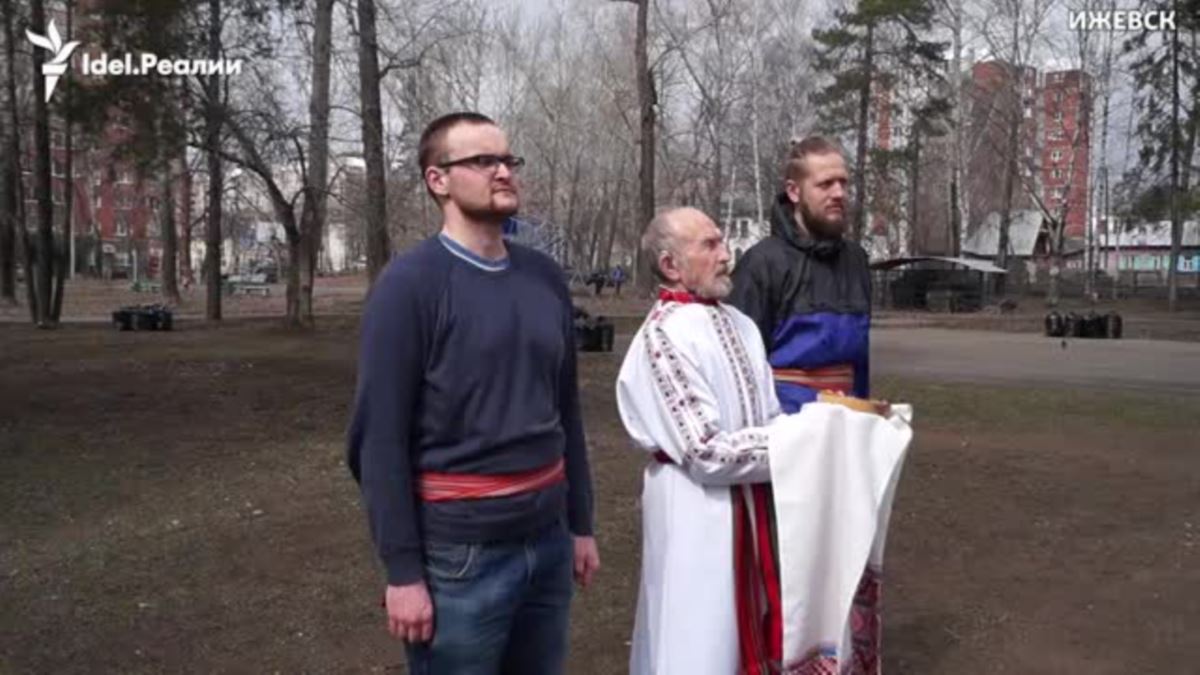 nejvyšší mužské božstvo: 
marij. Kugu Jumo („Velký bůh“) VS. udm. Inmar („Bůh“, doslova „Něco na nebi“)

2) bohové: 
But Juma „bůh vod“, Bolgenča Juma „bůh blesku“, Kudarča Juma „bůh hromu“, Molendo Juma „Bůh země“ (ad.) VS. Kyldysin „Tvořitel“, Kuaž „Počasí“ (ad.)  

3) křesťanští „bohové“: 
u Marijců zvláště Mikola Juma („Mikuláš-bůh“), Ilja Juma („Eliáš-bůh“) ad.

4) „Matky“: 
Būt aba „Matka vod“, Jumon Aba „Matka boží“, Keča aba „Matka slunce“ aj. VS. Matka slunce (Šundu mumu), Matka nebeských vod (Inbu mumi) ad.

5) duchové:
andělé dílčích bohů 
přírodní a podzemní duchové a ďáblové: Keremet (Šajtán) – nepřítel Kugu Jumo  a Inamara (splývají s „Mužem lesů“ (marij. Lesak; udm. Njulesmurt) a „Mužem vod“ (udm. Vumurt)
předkové kmene a rodu (udm. voršud) či rodiny (udm. peresës)
Udmurtští kněží při modlitbě
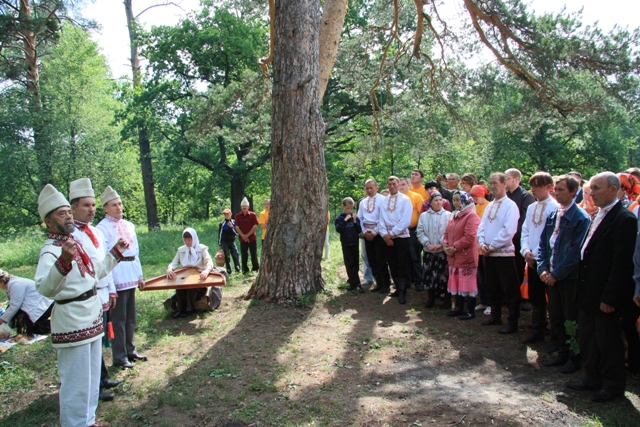 Marijští kněží při modlitbě
Posvátná místa (= místa obětí a modliteb)
1)   les (marij. oto; udm. lud )
zákaz kácet a lámat větve stromů;
vlastní strom každý bůh či duch 
bohové a svrchní duchové stromy na V a JV (lípy, duby a břízy) VS. keremetové vlastní háje či stromy na S (jedle); 

2)   modlitební dům (marij. kudo; udm. kuala)
4-hranná budova bez oken – dříve obytná, dnes kuchyně či skladiště; 
posvátná polička, kde nástroje a drobné obětiny pro „ducha chaty“ (marij. Kudo bodož) či voršuda (udm.) 
zákaz přiblížit se ženám, dětem a hostům (jimž by hrozilo neštěstí); 

3)  svatý kout 
nejvzdálenější místo v jizbě od dveří, nikdy na S straně (spojena s keremety)
zákaz dotýkat se uložených věcí ženám, dětem a nepříbuzným mužům hlavy rodiny;
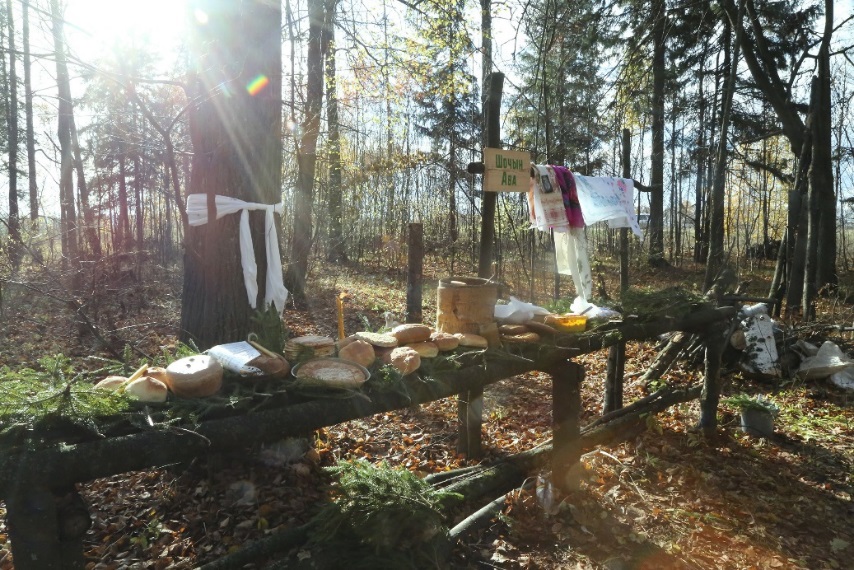 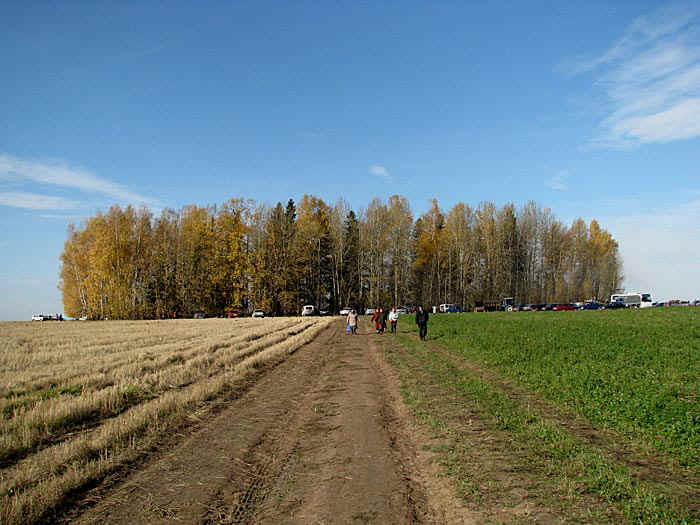 Marijský posvátný háj (vlevo) a nekrvavé oběti v lesním háji pro bohyni Šočin Aba „Matku novorozeňat“ (vpravo)
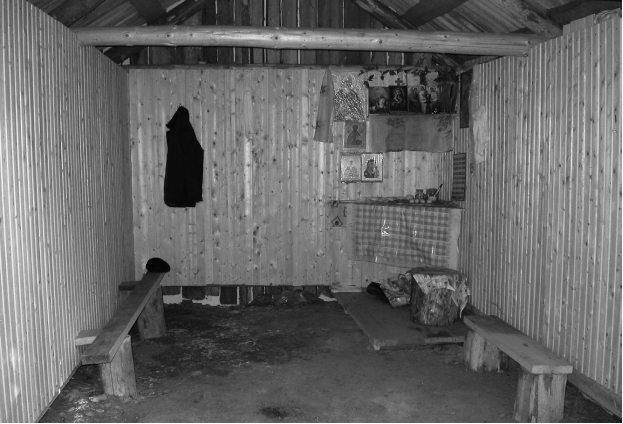 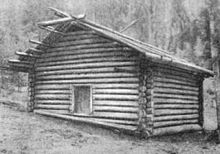 Udmurtská kuala – exteriér (vlevo) a interiér (vpravo)
Vliv křesťanství na pohanství Marijců a Udmurtů
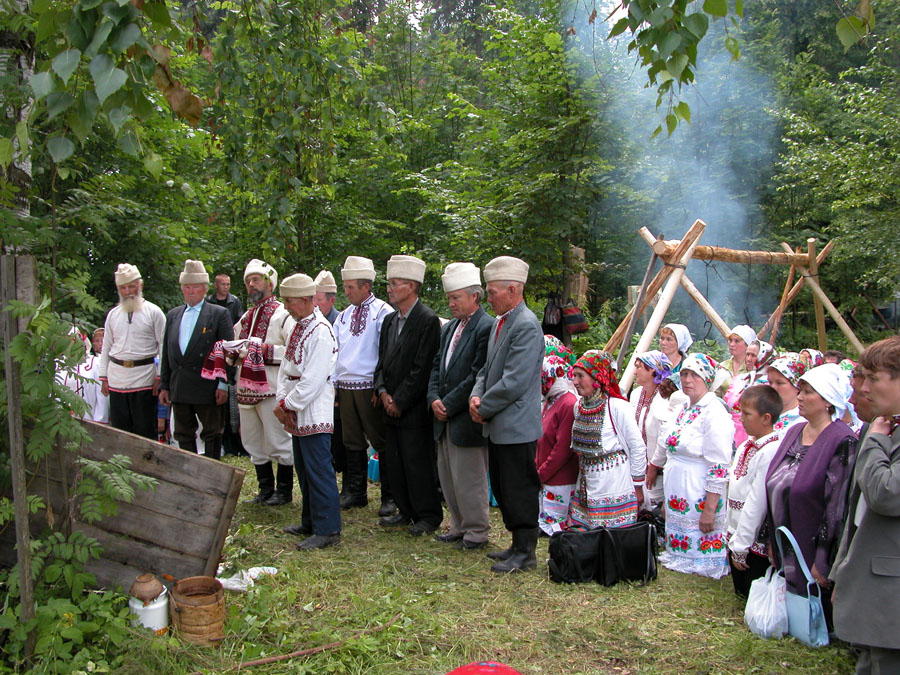 adopce světců („ruských bohů“) do panteonu včetně obětí;

ikony světců přinášeny do posvátných hájů;

počátky pohanských obřadů v kostele + pokračování v posvátném háji (= biritualita); 

asimilace křesťanských formulí v pohanských modlitbách;

pohanské svátky stanoveny na období křesťanských svátků
(Velikonoce = svátek jara; Vánoce = svátek „nového Slunce“)

syntézy pohanských bohů + duchů a křesťanských světců 
(udmurtský Inmar = Bůh; triáda Inmar-Kyldysin-Kuaž = sv. Trojice; Njulesmurt „Lesní člověk“ = sv. Mikuláš Divotvorce; Gudyri Mumi „Matka hromu“ = sv. Ilja Prorok; předkové-voršudové = Anděl strážný, aj.);
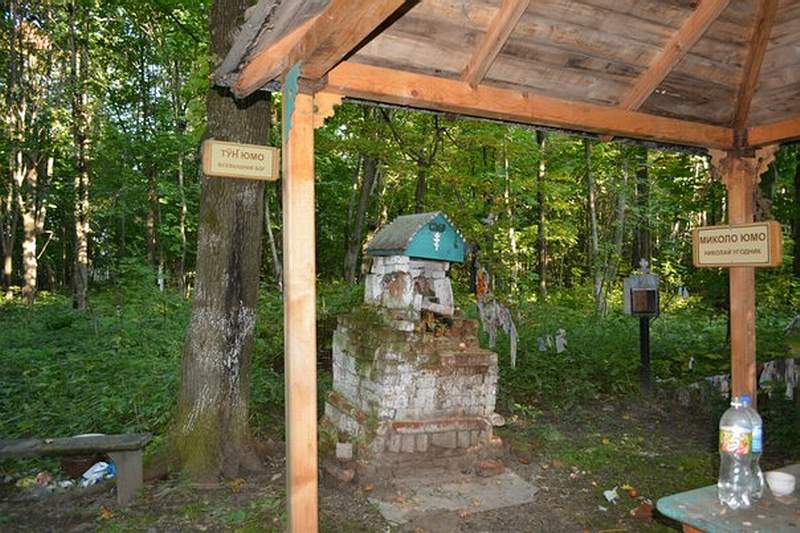 Vlivy islámu na pohanství Marijců a Udmurtů
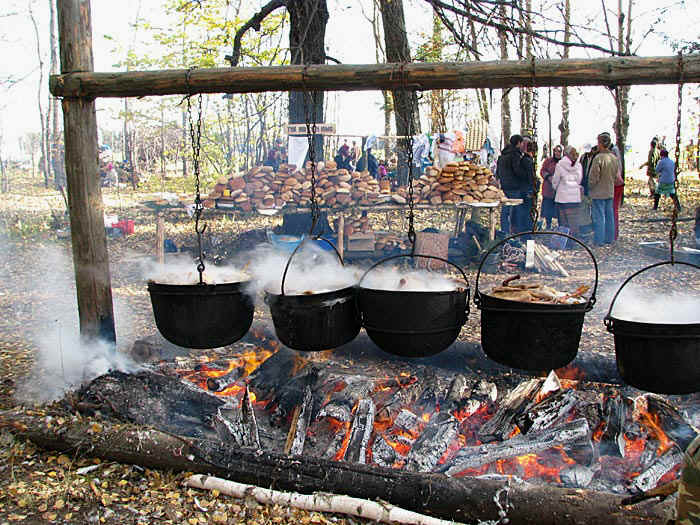 zesílení henoteismu, resp. inklinace k (inkluzivnímu) monoteismu;

kult keremetů (původně arabský termín pro „zázrak, svatý čin“, převzat do íránských a turkických jazyků; UF v Povolží keremetja „modlitba“);

oběti ovcí a koz; 

modlitební úklony vkleče; 

zákaz žen účastnit se modliteb v posvátných hájích; 

zákaz alkoholu při modlitbách (=obětech);
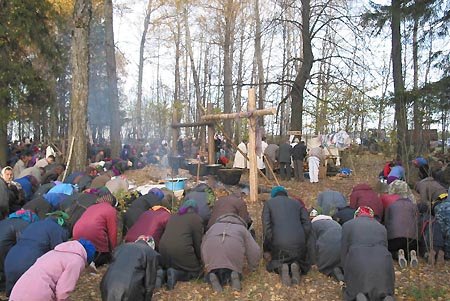 Pohanské sektářství (19.-20. století)
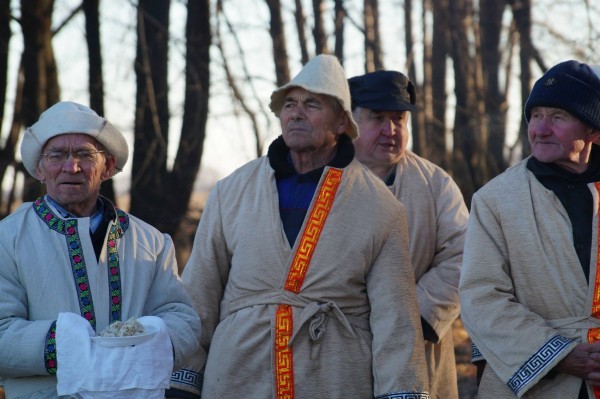 předpoklady: 
1) nucená christianizace = snaha o synkretismus (coby forma pasivního odporu); 
2) utlačování ruskou aristokracií = snaha o izolacionismus vůči Rusům i Tatarům; 
3) industriální expanze = lpění na kulturním konzervatismu;


Udmurti: 
vylepirisi (důraz na izolacionismus vůči Rusům a ruské kultuře)
lipopoklonnici (nekrvavé oběti piva a kumyšky v posvátných hájích)


Marijci: 
Kugu sorta („Velká svíce“) = 
členové se nazývají „Boží vojáci“ nebo „rodilí Marijci“ (Čimari); 
odmítání 1) industrializace; 2) odvodů do válek; 3) křesťanství a islám;
důraz na 1) asketickou střídmost a morálku „dobra“; 2) teologii inkluzivního monoteismu (Oš Kugu Jumo „Velký bílý bůh“) + 17 božských „zdrojů“ (tūn); 3) pacifistickou ekologii (vzorem rostliny + včely), 4) genderová rovnost (hermafroditní Bůh a společné modlitby mužů a žen)
rozkol mezi konzervativci (lpění na krvavých obětech) vs. reformisté (odmítání obětí)
Skupina udmurtských kněží (udm. vösjas) v rituálních oděvech;
zdroj: http://web-kapiche.ru
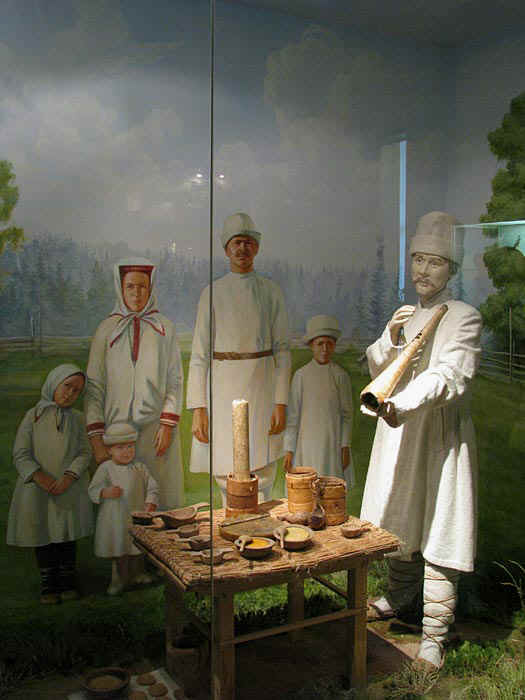 Rodinná modlitba členů marijské sekty Kugu sorta v rituálních oděvech 
(muzejní rekonstrukce);
zdroj: http://www.merjamaa.ru/blog/svjashhennye_roshhi_mari/2010-04-26-2
https://www.youtube.com/watch?v=qNLPGMFpoVg
(Marijci z Krasnoufimského rajonu – panteon a oběti: slavnost Kuso a kult Oš Kugu Jumo „Bílého velkého boha“)

https://www.youtube.com/watch?v=UC7vfgMfz3M
(Marijci z Republiky Marij El – oběti, posvátné háje, panteon, mytologie)